HNO AVELINO MARTINEZ DE ARENZANA CANDELA
Nombre Civil: Avelino
Fecha de Nacimiento: 10 de enero de 1898
Lugar de Nacimiento: Barcelona
Sexo: Varón
Fecha de Asesinato: 04 de octubre de 1936
Lugar de Asesinato: Playa La Malvarrosa (Valencia)
Orden: Hermanos Hospitalarios San Juan de Dios (OH)
Datos Biográficos Resumidos:
Nombre de los padres: Avelino y Teresa.
Era Hermano Oblato, tenía 38 años de edad y llevaba dos años en la Comunidad de Valencia.
Ingresa en la Orden en Sant Boi en el mes de enero de 1934, después de no pocas experiencias hospitalarias en casa asistiendo a su madre enferma y en la calle a los pobres. Tras breve tiempo pasado en Sant Boi y Calafell, es destinado a Valencia, como limosnero.
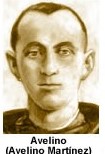 HNO AVELINO MARTINEZ DE ARENZANA CANDELA
Datos Biográficos Extendidos:
Relato de los Hechos – Asesinato
De carácter muy sencillo, siguió a los demás miembros de la Comunidad camino del martirio. La fe religiosa constituyó la tónica de su carácter.
Cuando los milicianos se incautan del hospital pasa todo el día en la enfermería con los niños. Al ser asesinado grita: “¡Viva Cristo Rey!”
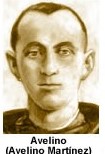 HNO AVELINO MARTINEZ DE ARENZANA CANDELA
¿En qué lugar reposan sus restos mortales?
Es venerado en la Iglesia del Parc Sanitai Sant Boi de Deu de Sant Boi. 
¿En qué fecha fue beatificado?
13 de octubre de 2013, en Tarragona
¿En qué fecha fue canonizado?
Aún no está canonizado.
Fiesta Canónica:
25 de octubre 
06 de noviembre, Festividad de los Beatos Mártires durante la Persecución Religiosa en el siglo XX en España.
Fuente:
https://martireshospitalarios.com/valencia/bto-hno-Avelino-martinez-de-Arenzana-candela
https://martireshospitalarios.wordpress.com/quienes-fueron-2/
https://issuu.com/hsjd/docs/m__rtires_hospitalarios_de_san_juan (Hno Maurio Íñiguez de Heredia y 23 compañeros. Testimonio de Fe y Misericordia (1936.1937) por Cecilio Eseverri Chaverri.
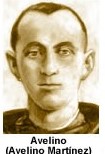